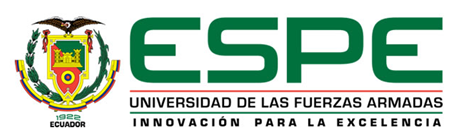 DEPARTAMENTO DE CIENCIAS HUMANAS Y SOCIALES
CARRERA DE LICENCIATURA EN CIENCIAS DE LA ACTIVIDAD FÍSICA DEPORTES Y RECREACIÓN
		
TESIS PREVIO A LA OBTENCIÓN DEL TÍTULO DE LICENCIADO EN CIENCIAS DE LA ACTIVIDAD FÍSICA DEPORTES Y RECREACIÓN


AUTORES:
Ango Alquinga, Luis Miguel
Caillamara Carlosama, Anderson Francisco


TEMA:
“ANÁLISIS COMPARATIVO DE LA CONDICIÓN FÍSICA EN LOS ESTUDIANTES DE 8VO AÑO DE EDUCACIÓN GENERAL BÁSICA DE COLEGIOS PRIVADOS – PÚBLICOS”


  		
                                       DIRECTOR                                                     			
                                                              MSC. Sotomayor Mosquera, Patricio Ramiro
Tema
PROBLEMA DE INVESTIGACIÓN
Justificación
OBJETIVO GENERAL
Determinar el test adecuado en dependencia de la edad de los estudiantes mediante la aplicación de un análisis bibliográfico
OBJETIVOS  ESPECIFICOS
Analizar los resultados obtenidos de los estudiantes de 8vo año de E.G.B mediante la aplicación de un programa estadístico.
Población y muestra
Análisis de datos de instituciones privadas – publicas  por genero
Análisis de datos de instituciones privadas – publicas  por genero
Análisis de datos de instituciones privadas – publicas  general